射擊遊戲+計分
（宜蘭縣版學生資訊課程教材）Chrome OS 版本
遊戲畫面
（宜蘭縣版學生資訊課程教材）Chrome OS 版本
舞台
（宜蘭縣版學生資訊課程教材）Chrome OS 版本
內建背景
（宜蘭縣版學生資訊課程教材）Chrome OS 版本
程式碼
（宜蘭縣版學生資訊課程教材）Chrome OS 版本
角色
（宜蘭縣版學生資訊課程教材）Chrome OS 版本
角色一：太空梭
內建角色
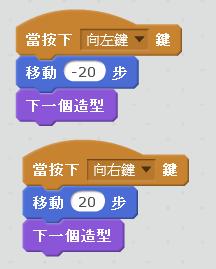 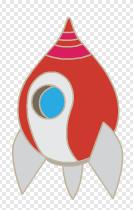 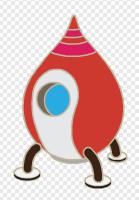 （宜蘭縣版學生資訊課程教材）Chrome OS 版本
角色二：子彈
自製角色
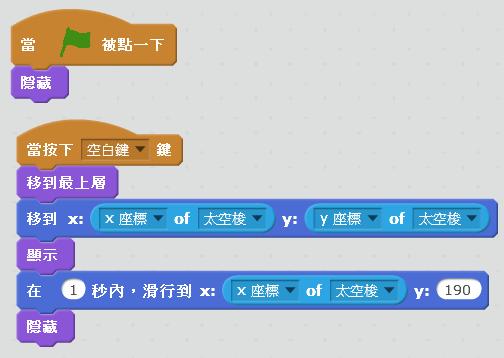 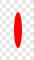 （宜蘭縣版學生資訊課程教材）Chrome OS 版本
角色三：磚塊1-6
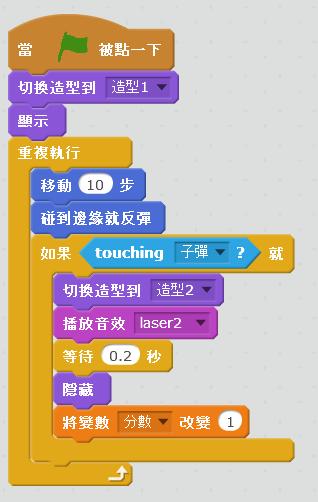 自製角色
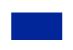 造型一
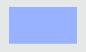 造型二
（宜蘭縣版學生資訊課程教材）Chrome OS 版本